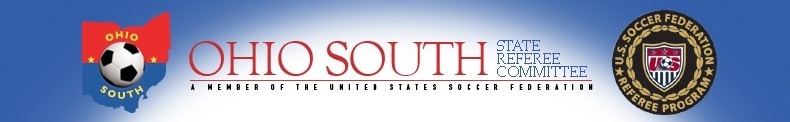 Kicks from the  Mark
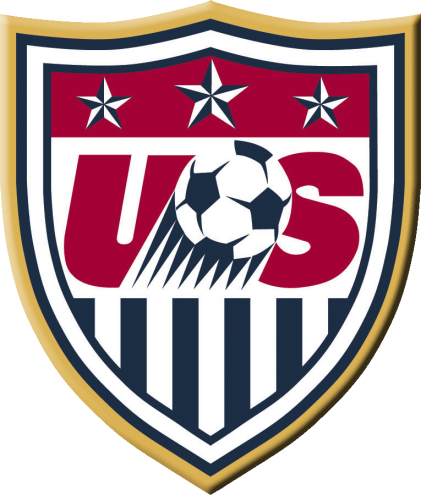 Ohio South 2016
 Intermediate Referee Recertification Training
[Speaker Notes: New screen shots]
Taking of Kicks from the Penalty Mark
pg. 56, FIFA LOG
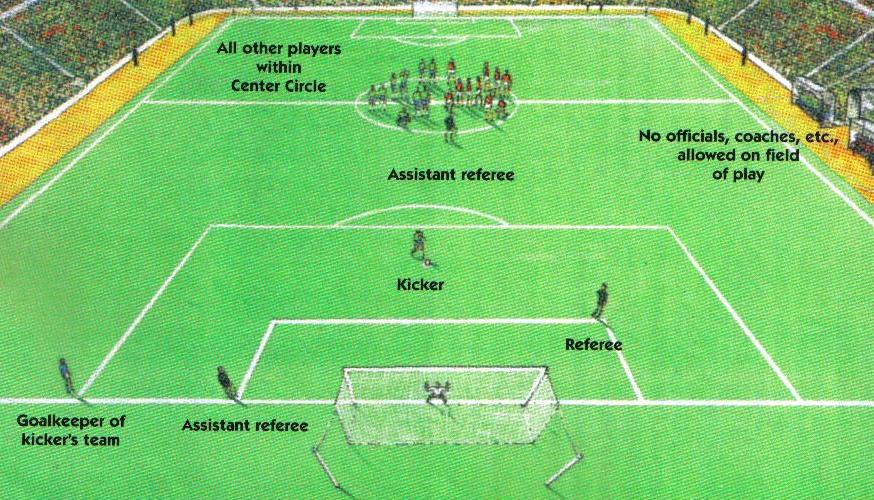 Taking of Kicks from the Mark
Coin Toss – Winner decides which team will kick first

Goal - The referee selects goal to be used

Kickers – Only players on the field at the end of the game are eligible to kick … initial set of 5 kickers for each team

Alternate Kicks – Conducted in pairs, one from each team, for an initial round of five pairs
Taking of Kicks from the Mark
Goalkeeper – Any eligible player may change places with the GK at any time

Winner - Team with most goals after each team has taken 5 kicks

Tie-Breaker – Kicks will continue to be taken one pair at a time until winner is determined
Taking of Kicks from the Mark
Different Kicker – All eligible players (including GK) must take a kick before any player can take a second kick

Reduce to Equate – Before beginning the kicks each team will have an equal number of kickers

No Substitutions - Only an injured goalkeeper may be substituted
Taking of Kicks from the Mark
Kicker Violation – If the kicker violates Law 14 and a goal is scored, the kick must be retaken 

Goalkeeper Violation – If the goalkeeper violates Law 14 and a goal is not scored, the kick must be retaken 

Kicker – May not play the ball a second time
Kicks from the Mark
Brain Teaser #8
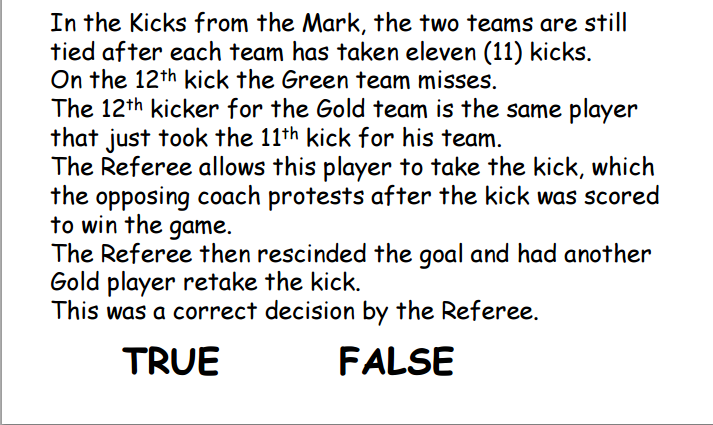 Kicks from the Mark
Brain Teaser #9
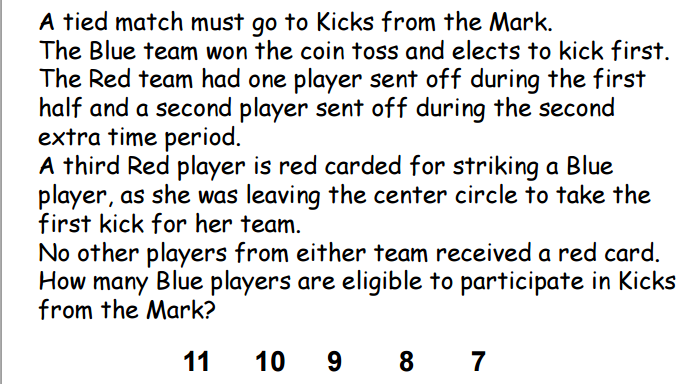